Design and Implementation of Privacy‑Preserving Surveillance
Aaron Segal
Yale UniversityMay 11, 2016

Advisor: Joan Feigenbaum



			
				“…an unspeakable blasphemy.” - @Dymaxion
[Speaker Notes: Today I’m going to be talking about privacy and surveillance.]
Overview
Introduction – Surveillance and Privacy

Privacy Principles for Open Surveillance Processes

Lawful Set Intersection and the High Country Bandits

Contact Chaining

Anonymity through Tor and Verdict
[Speaker Notes: Start by reviewing the current state of affairs when it comes to mass surveillance and privacy
Get some privacy back into the surveillance process and open it up to accountability and oversight]
The Problem
Open season on private personal data


No accountability


No guarantees


The government is part of the problem
Motivation & Goals
Replace law enforcement’s secretive, unprincipled treatment of citizens’ big data with an open privacy policy.
Secret processes for data collection

Public is asked to trust the government

Presumed tradeoff between national security and personal privacy

Ideal world: No surveillance
[Speaker Notes: Released information: NSA doesn’t store data on its own servers, but telecoms do; warrants obtained from secret courts]
Motivation & Goals
Replace law enforcement’s secretive, unprincipled treatment of citizens’ big data with an open privacy policy.
Secret processes for data collection

Public is asked to trust the government

Presumed tradeoff between national security and personal privacy

Ideal world: No surveillance
Realistic goal: Surveillance with privacy preservation
[Speaker Notes: This may sound like an oxymoron, but we don’t agree that there is an absolute tradeoff…]
Motivation & Goals
Replace law enforcement’s secretive, unprincipled treatment of citizens’ big data with an open privacy policy.
Secret processes for data collection

Public is asked to trust the government

Presumed tradeoff between national security and personal privacy
No need to abandon personal privacy to ensure national security
Ideal world: No surveillance
Realistic goal: Surveillance with privacy preservation
[Speaker Notes: Furthermore, it is not necessary to simply trust the government; we can have accountability…]
Motivation & Goals
Replace law enforcement’s secretive, unprincipled treatment of citizens’ big data with an open privacy policy.
Secret processes for data collection

Public is asked to trust the government
Accountability guaranteed by existing cryptographic technology
Presumed tradeoff between national security and personal privacy
No need to abandon personal privacy to ensure national security
Ideal world: No surveillance
Realistic goal: Surveillance with privacy preservation
[Speaker Notes: And this technology can get law enforcement the information it needs, and only that information, in a way that replaces secret processes…]
Motivation & Goals
Replace law enforcement’s secretive, unprincipled treatment of citizens’ big data with an open privacy policy.
Secret processes for data collection
Open processes for data collection with a principled privacy policy
Public is asked to trust the government
Accountability guaranteed by existing cryptographic technology
Presumed tradeoff between national security and personal privacy
No need to abandon personal privacy to ensure national security
Ideal world: No surveillance
Realistic goal: Surveillance with privacy preservation
Some Privacy Principles for Lawful Surveillance (1)
Open processes
Must follow rules and procedures of public law
Need not disclose targets and details of investigations
Two types of users:
Targeted users
Under suspicion
Subject of a warrant
Can be known or unknown
Untargeted users
No probable cause
Not targets of investigation
The vast majority of internet users
[Speaker Notes: “The person who robbed these banks” or “People building a bomb” are targeted users. People whose data happens to be in the same data set as them are untargeted users. Goal: Reveal information of targeted users, protect untargeted users.]
Open Privacy Firewall
Any surveillance or law-enforcement process that obtains or uses private information about untargeted users shall be an open, public, unclassified process.
Any secret surveillance or law-enforcement process shall use only:
public information, and
private information about targeted users obtained under authorized warrants via open surveillance processes.
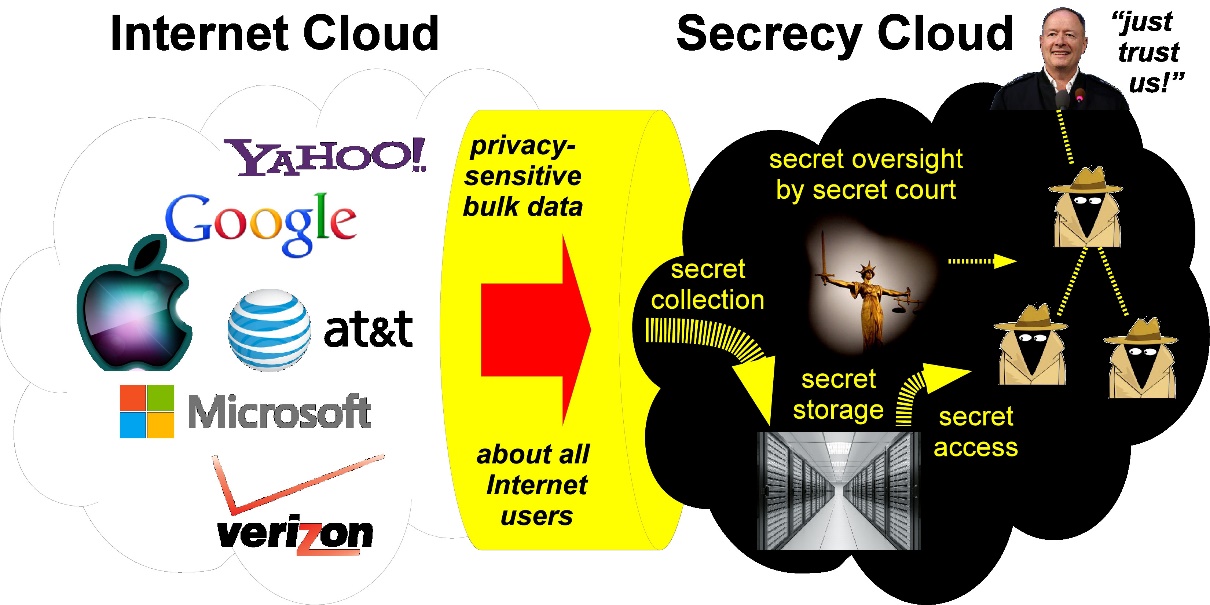 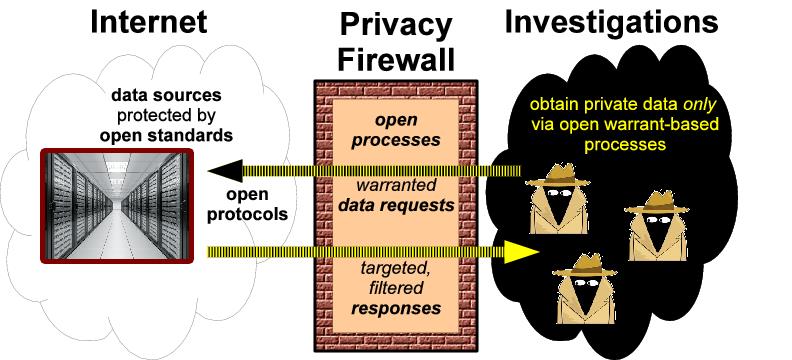 [Speaker Notes: basic openness principle, comprising two main planks. more specifics for surveillance on next slide
current = left]
Some Privacy Principles for Lawful Surveillance (2)
Distributed trust
No one agency can compromise privacy.

Enforced scope limiting
No overly broad group of users’ data are captured.

Sealing time and notification
After a finite, reasonable time, surveilled users are notified.

Accountability
Surveillance statistics are maintained and audited.
[Speaker Notes: Division of trust – no one agency should have legal authority or technical means to compromise privacy
Scope limiting – must be able to ensure that an overly broad group of users is not captured
Accountability – Must be able to release statistics]
Case Study – High Country Bandits
2010 case – string of bank robberiesin Arizona, Colorado

FBI Intersection attack compared 3cell tower dumps totaling 150,000users

1 number found in all 3 cell dumps –led to arrest
149,999 innocent users’ informationacquired
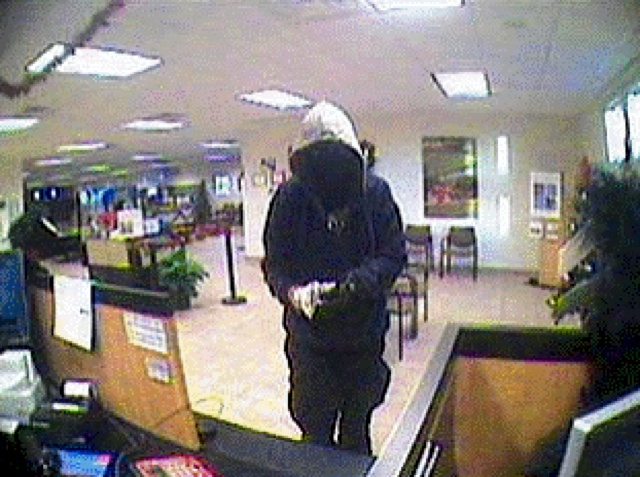 [Speaker Notes: List of numbers that were in range of tower X at time T. This is bad because: untargeted users may be subject to unreasonable scrutiny, have their data mishandled, be put on watch lists, etc.]
Intersecting Cell-Tower Dumps
Law enforcement goal: Find targeted, unknown user whose phone number will appear in the intersection of cell-tower dumps
Used in: High Country Bandits case, CO-TRAVELER program
Same principle for any collection of metadata
[Speaker Notes: also applies to collections of metadata]
Intersecting Cell-Tower Dumps
Law enforcement goal: Find targeted, unknown user whose phone number will appear in the intersection of cell-tower dumps
Used in: High Country Bandits case, CO-TRAVELER program
Same principle for any collection of metadata
Privacy-Preserving Solution [SFF, FOCI’14]
A private set intersection protocol built to satisfy surveillance privacy principles (based on Vaidya-Clifton ‘05)

Catching Bandits and Only Bandits: Privacy-Preserving Intersection Warrants for Lawful Surveillance
Presented at the 4th USENIX Workshop on Free and Open Communications on the Internet (FOCI '14)
[Speaker Notes: Uses two types of encryption that have a special property: Normally, if you run a record through an encryption function and then run the output through another encryption function, you would have to decrypt in the reverse order. Not so with these.]
Privacy-Preserving Cryptography
Probabilistic ElGamal encryption for secure storage of cell-tower records.
Same records encrypt to different random-looking byte strings
Deterministic Pohlig-Hellman encryption for temporary, per-execution blinding of those records.
Same records encrypt to identical random-looking byte strings
a = "650-555-2840"b = "650-555-2840"print ElGamalEncrypt(a)
    > 0x00d07e08ec44712b
print ElGamalEncrypt(b)
    > 0x58c82a7f050f9683
a = "650-555-2840"
b = "650-555-2840"
print PohligHellmanEncrypt(a)
    > 0x0cb508480f207ec5 
print PohligHellmanEncrypt(b)
    > 0x0cb508480f207ec5
[Speaker Notes: The point is to move from the first type to the second type, without ever revealing data in between.]
Private Set Intersection Setup
ElGamal encryption and Pohlig-Hellman encryption are mutually commutative with one another
D2(D3(D1(E3(E2(E1(x)))))) = x
D3(D2(E3(D1(E2(E1(x)))))) = x
Relies on multiple, independent agencies to execute protocol, providing distributed trust and accountability, e.g.:
Executive agency (FBI, NSA)
Judicial agency (warrant-issuing court)
Legislative agency (oversight committee established by law)

Each agency must participate at each step or else no one can decrypt!
[Speaker Notes: Normally, if you run data through an encryption function and then run the output through another encryption function, you could only recover the data by decrypting in reverse order, like adding or removing layers. With mutually commutative encryption, you can instead decrypt in any order.]
Private Set Intersection Protocol (Step 1)
Repository serves data encrypted with ElGamal encryption
Uses agencies’ long-term public (encryption) keys

Agencies encrypt the encryptions with Pohlig-Hellman encryption
Uses agencies’ ephemeral encryption keys

Agencies decrypt the encrypted encryptions with ElGamal decryption
Uses agencies’ long-term private (decryption) keys

Can now inspect data, which is encrypted under Pohlig-Hellman
E3(E2(E1(x)))
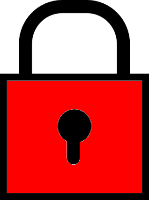 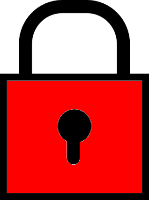 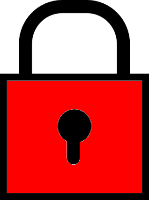 1
2
3
[Speaker Notes: Key points: At the beginning of this process, identical inputs produced random outputs. At the end, identical inputs produce random outputs.]
Private Set Intersection Protocol (Step 1)
Repository serves data encrypted with ElGamal encryption
Uses agencies’ long-term public (encryption) keys

Agencies encrypt the encryptions with Pohlig-Hellman encryption
Uses agencies’ ephemeral encryption keys

Agencies decrypt the encrypted encryptions with ElGamal decryption
Uses agencies’ long-term private (decryption) keys

Can now inspect data, which is encrypted under Pohlig-Hellman
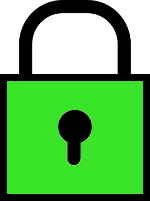 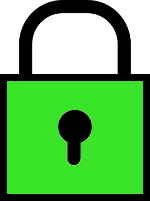 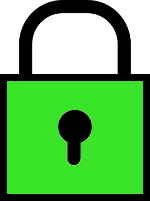 E3(E2(E1(E3(E2(E1(x))))))
1
2
3
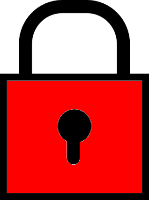 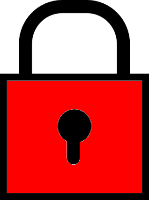 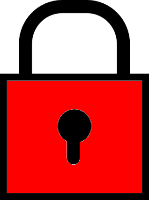 1
2
3
[Speaker Notes: Key points: At the beginning of this process, identical inputs produced random outputs. At the end, identical inputs produce random outputs.]
Private Set Intersection Protocol (Step 1)
Repository serves data encrypted with ElGamal encryption
Uses agencies’ long-term public (encryption) keys

Agencies encrypt the encryptions with Pohlig-Hellman encryption
Uses agencies’ ephemeral encryption keys

Agencies decrypt the encrypted encryptions with ElGamal decryption
Uses agencies’ long-term private (decryption) keys

Can now inspect data, which is encrypted under Pohlig-Hellman
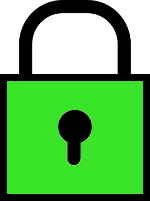 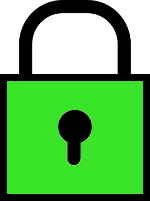 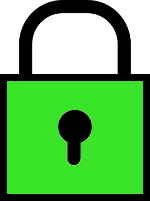 E3(E2(E1(x)))
1
2
3
[Speaker Notes: Key points: At the beginning of this process, identical inputs produced random outputs. At the end, identical inputs produce random outputs.]
Private Set Intersection Protocol (Step 2)
Accomplished: Moved from an ElGamal state to a Pohlig-Hellman state without ever fully decrypting the private data!

Agencies can now inspect encrypted data to find matching records

Last step: decrypt only those records with Pohlig-Hellman
a = "650-555-2840"
b = "650-555-2840"print ElGamalEncrypt(a)
    > 0x00d07e08ec44712b
print ElGamalEncrypt(b)
    > 0x58c82a7f050f9683
a = "650-555-2840"
b = "650-555-2840" 
print PohligHellmanEncrypt(a)
    > 0x0cb508480f207ec5 
print PohligHellmanEncrypt(b)
    > 0x0cb508480f207ec5
Protocol Satisfies Privacy Principles
Open Process
Can openly standardize the protocol and the crypto without compromising investigative power
Distributed trust
No one agency can decrypt or perform intersection.
Enforced scope limiting
Any agency can stop an execution if sets or intersection are too large.
Sealing time and notification
Implementable by policy – all agencies get final data set
Accountability
Because every agency must participate, no agency can perform illegitimate surveillance without the other agencies’ learning and getting statistics.
Evaluation of Implementation
Java implementation of protocolrun in parallel on Yale CS Cloud

High Country Bandits examplewith 50,000 items per set takesless than 11 minutes to complete.

Note that this is an offline process.
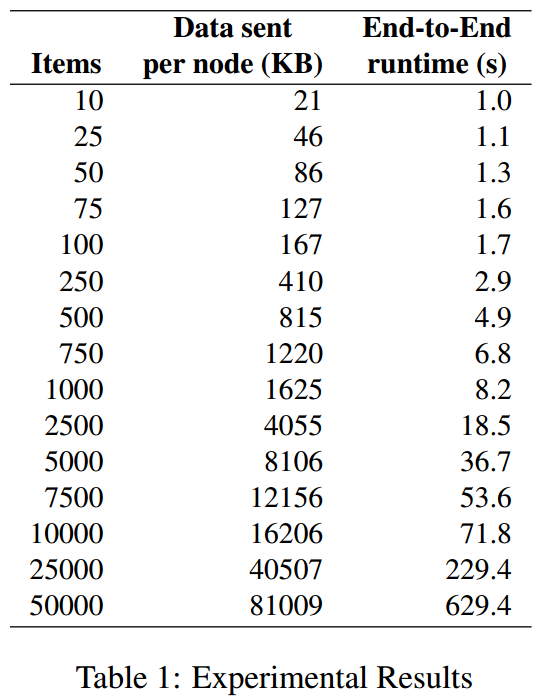 [Speaker Notes: It takes the FBI two hours to do anything anyway]
Contact Chaining
Government knows phone number of target X.

Goal: Consider the “k-contacts” of X (nodes within distance k).
x
[Speaker Notes: Example: Red is ISIS recruiter, if k = 2 then gov’t wants all yellow and green names, if k=3 then it also wants light blue names]
Privacy-Preserving Contact Chaining Goals
Government learns actionable, relevant intelligence
Telecommunications companies learn nothing more about other companies’ clients
x
[Speaker Notes: Example: Red is ISIS recruiter, if k = 2 then gov’t wants all yellow and green names, if k=3 then it also wants light blue names]
Privacy-Preserving Contact Chaining Goals
Government learns actionable, relevant intelligence
Telecommunications companies learn nothing more about other companies’ clients
[Speaker Notes: Circles, squares, and diamonds represent 3 providers]
Privacy-Preserving Contact Chaining Goals
Government learns actionable, relevant intelligence
Telecommunications companies learn nothing more about other companies’ clients
[Speaker Notes: Circle’s view of the network.]
Restrictions on Contact Chaining
Respect the distinction between targeted and untargeted users
Enforce scope limiting
Enforce division of trust between authorities
[Speaker Notes: Circles, squares, and diamonds represent 3 providers]
Using Contact Chaining - Main Idea
Use privacy-preserving contactchaining protocol to get encryptions of k‑contacts of target

Use privacy-preserving set intersection to filter k‑contacts and decrypt only new targets
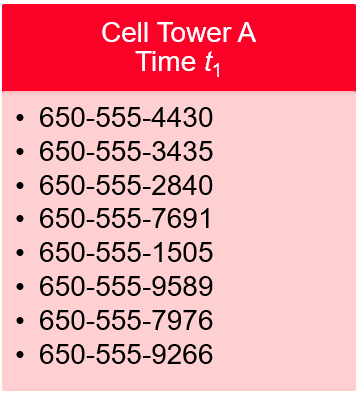 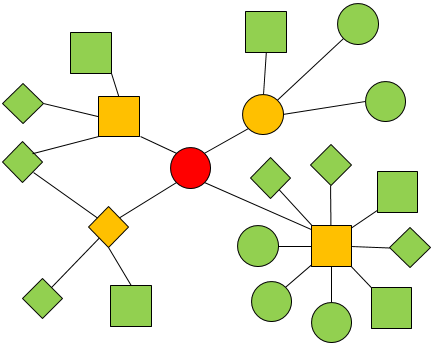 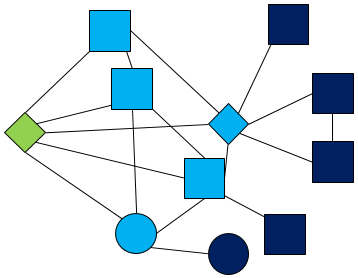 [Speaker Notes: Remember k-contacts = users within distance k]
Privacy-Preserving Contact Chaining Protocol
Government agencies agree on a warrant:
Initial target id X
Maximum chaining length k
Scope-limiting parameter d : Maximum degree 


Each telecom has:
List of client identities served
Contact list for each client

Agencies repeatedly query telecoms about their data
[Speaker Notes: And receive encrypted-only replies]
Privacy-Preserving Contact Chaining Protocol Setup
Agencies perform a modified parallel breadth-first search by querying telecoms

EncT(a)(a) is a public-key encryption of a under the encryption key of T(a), the telecom that serves user a

EncAgencies(a) is an ElGamal encryption of a under the keys of all agencies
Query to T(a) 
EncT(a)(a)
Signatures from all agencies
Response from T(a)
EncAgencies(a)
EncT(b)(b) for all b in a’sset of neighbors
Signature from T(a)
[Speaker Notes: Telecom ciphertext and agency ciphertext]
Privacy-Preserving Contact Chaining Protocol
Step 0:
Query T(x) on original target x

Step 1 through k:
Query appropriate telecom on all ciphertexts received during previous step
Exception: If a single response has more than d contacts, do not query them

Output: Agency ciphertexts received
Query to T(a) 
EncT(a)(a)
Signatures from all agencies
Response from T(a)
EncAgencies(a)
EncT(b)(b) for all b in a’sset of neighbors
Signature from T(a)
[Speaker Notes: Send queri]
Protecting Private Data
Agencies see no cleartext identities from this contact chaining protocol

Telecoms learn no information about other telecoms’ users by responding to queries

Signatures ensure validity of all messages
Query to T(a) 
EncT(a)(a)
Signatures from all agencies
Response from T(a)
EncAgencies(a)
EncT(b)(b) for all b in a’sset of neighbors
Signature from T(a)
[Speaker Notes: Information theoretically they might learn vague information from order of queries, like the fact that there is a path between two of their own users]
Protocol Satisfies Privacy Principles
Open Process
Can openly standardize the protocol and the crypto without compromising investigative power
Distributed trust
Telecoms disregard queries unless signed by all agencies
No one agency can decrypt responses
Enforced scope limiting
Any agency can block paths through high-degree vertices
Sealing time and notification
Agencies can notify targeted users after intersection step
Accountability
Surveillance statistics collected by any or all agencies
Implementation of Contact-Chaining Protocol
Java implementation of protocol run in parallel on Yale CS Cloud


Used actual network data from a Slovakian social network as “realistic” stand-in for a telephone network


Created 4 “telecoms” owning 44%, 24%, 17%, and 15% of the network to simulate proportional sizes of largest 4 telecoms
[Speaker Notes: Note: The amount of data, not the structure of the graph, is what determines running time]
Contact Chaining Experimental Setup
Java implementation of protocol run in parallel on Yale CS Cloud

Used actual network data from a Slovakian social network as “realistic” stand-in for a telephone network
Contact Chaining Experimental Results
Varied starting position, k, and d to examine a variety of neighborhood sizes

Measured
End-to-end running time
CPU time used by all telecoms
Total bandwidth sent over network
[Speaker Notes: Telecom CPU time is for *all* telecoms. Bytes transferred is for *all* participants. Next slide shows linear growth]
Contact Chaining Experimental Results
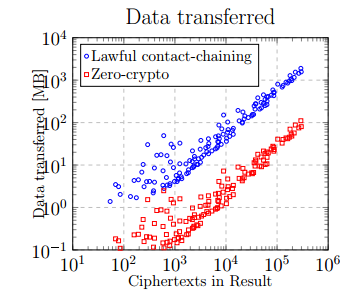 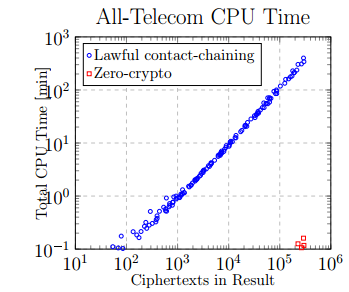 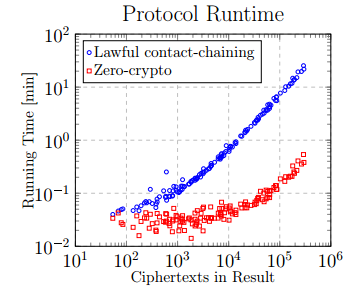 [Speaker Notes: Shows linear scaling and comparison with zero-crypto]
Privacy-Preserving Contact Chaining and Intersection
Privacy-preserving contact chaining & set intersection together 

Our principles apply to other surveillance of private data

No need for new cryptographic tools, “backdoors,” or secret processes
Anonymity: Users Protecting Themselves With Tor
Anonymous communication dissociates network activity from user identity

Tor: The Second-Generation Onion Router [DMS 2004]
2 million Tor users daily
7000+ volunteer relays in the Tor network

Connections made through three relays: guard, middle, exit

Vulnerability: Adversary who can view guard and exit traffic together
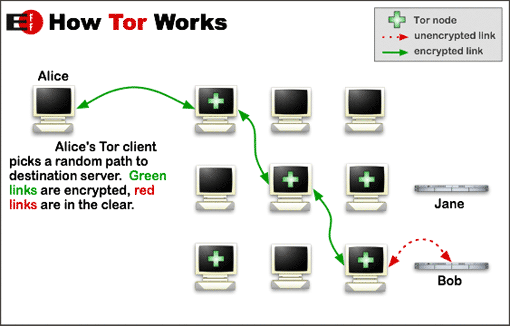 [Speaker Notes: Roger Dingledine, Nick Mathewson, Paul Syverson]
TorFlow: Critical but Vulnerable
TorFlow conducts bandwidth scans to measure all 7000+ relays

Relays can determine when they’re being scanned
Exploit: Give better service to measurement authorities

Bandwidth scans use only two relays, not three
Exploit: Launch DoS on another relay by blocking traffic only when on a circuit with that relay

Results of scans are used only to proportionally adjust self-reported measurements
Exploit: Lie
[Speaker Notes: Explain each attack. Measurements are for load-balancing; we want higher bandwidth relays to have more traffic.]
PeerFlow: Secure Load Balancing Alternative
Periodically estimate relay bandwidth and use estimates to calculate selection weight

Three estimates of relay bandwidth:
Measurements collected from relays about other relays
Use natural traffic to generate measurements
Ignore measurements made by smaller relays
Add random noise to measurements before sending
Self-reports from relays
Relays report estimate of own capacity
Reports are not trusted
Expected traffic carried
Based on selection weight in last measurement period
[Speaker Notes: Selection weight ~= fraction of traffic. Laplace distributed.]
PeerFlow: High-level Idea
Use estimates to choose relay selection weight
Selection weight ~= fraction of traffic carried

If measured bandwidth ≥ expected bandwidth andself-reported bandwidth > measured bandwidth:
	Increase selection weight

If measured bandwidth < expected bandwidth andself-reported bandwidth > measured bandwidth:
	Decrease selection weight in next period to be equal to measured 	bandwidth in that period
[Speaker Notes: In latter case, relay is expected to send dummy traffic to increase measured bandwidth]
Performance of Peerflow
Verdict: Alternative to Tor
Verdict: accountable anonymity through Dining-Cryptographers Networks (DC-Nets)
Original paper: Henry Corrigan-Gibbs, David Isaac Wolinsky, Bryan Ford (USENIX 2013)

Not vulnerable to an adversary, even if they can view all messages

Trade-off: Users take turns sending messages over network, increasing latency

Proof of security!
Verdict Architecture
Multi-provider cloud
Each client connected with one or more servers
Each server connected with all other servers

Anytrust
At least one server is honest
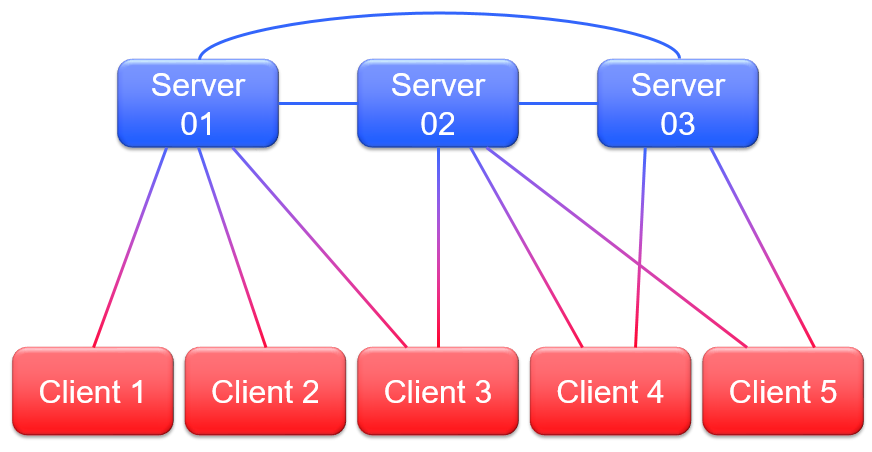 [Speaker Notes: Clients send messages, servers assist in the protocol]
Verdict Properties Proven
Accountability
Whenever the protocol fails, an honest node can produce a proof that shows a deviation from the protocol on the part of one other participant
A dishonest participant can’t produce a proof blaming an honest participant
With every message, each participant sends a non-interactive zero-knowledge proof that the sender is following the protocol
Anonymity
Integrity
Verdict Properties Proven
Accountability
Anonymity
As long as there are two honest clients, no other participant can tell which client sends which message, even if they can see all messages being sent over the wire
Adversary can’t distinguish between encryptions of messages without breaking security of underlying encryption scheme or zero-knowledge property of proof scheme
Integrity
Verdict Properties Proven
Accountability
Anonymity
Integrity
Either all clients receive accurate messages from all other clients, or all clients know that the protocol failed
Forging or altering messages is impossible
Straightforward as long as E(m)+E(0)+E(0)+E(0)+... = E(m) and proofs of knowledge can’t be forged
Conclusions
Privacy-preserving surveillance is technologically feasible
Privacy-preserving set intersection and contact chaining can accomplish law-enforcement goals with open processes and without users losing control of their data

Anonymity through Tor is practical and can be secured against bandwidth-inflation attacks using PeerFlow
Verdict offers provably accountable anonymity as alternative to Tor
Thank you!
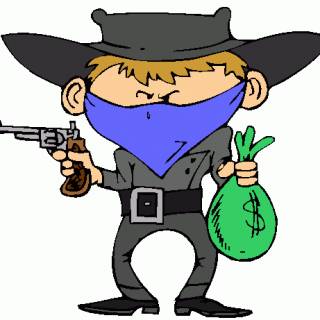 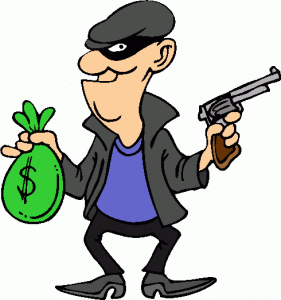